МЕДИЦИНСКИ УНИВЕРСИТЕТ – ПЛЕВЕН
ФАКУЛТЕТ „ОБЩЕСТВЕНО ЗДРАВЕ“
ЦЕНТЪР ЗА ДИСТАНЦИОННО ОБУЧЕНИЕ
ЛЕКЦИЯ №6
СОЦИАЛНИ СТРАТЕГИИ ЗА ПРОМОЦИЯ НА ЗДРАВЕТО
Доц. д-р Стела Георгиева, дм
Катедра „Общественоздравни науки“
СОЦИАЛНИ СТРАТЕГИИ
Възникването и утвърждаването им през 80-те години на ХХ век е свързано с критична преоценка на факторите на здравето:
Натрупват се данни за значителна корелация между социално-икономическия статус и здравните неравенства. Социалните фактори действат
Чрез повлияване на индивидуалните поведенчески избори
Като самостоятелни, независими рискови фактори
СОЦИАЛНИ СТРАТЕГИИ
Отчитат се недостатъци на поведенческия подход за подобряване на здравето
Да се подчертава само личната отговорност за здравето означава да се пренебрегне влиянието на социални, икономически и други фактори, които забавят придобиването на здравословен начин на живот.
Поведенческият подход е ефективен при по-образованите членове на обществото. Здравния статус на високорисковите популации не се засяга съществено от него.
СОЦИАЛНИ СТРАТЕГИИ
Насочени са към социални и екологични фактори на жизнената среда
Атакуват факторите, водещи до социално и здравно неравенство и препятстващи достъпа на индивидите и социалните групи до необходимите им условия за постигане на добро здраве.
Подчертават обществената отговорност за здравето.
СОЦИАЛНИ СТРАТЕГИИ
Обект са човешки общности с неблагоприятни за здравето фактори на жизнената среда и такива, които възприемат нездравословния начин на живот като възможност за справяне или намаляване на напрежението от тяхната нежелана ситуация
Методи на социалния подход
Развитие на общността
Икономически развитие на общността
Създаване на здравословна обществена политика
Създаване на здравословна жизнена среда
Проекти на СЗО за промоция на здравето
ГРАДОВЕ ЗА ЗДРАВЕ
Основна цел на проекта „Градове за здраве“ е  създаване и поддържане на здравословна жизнена среда в населеното място
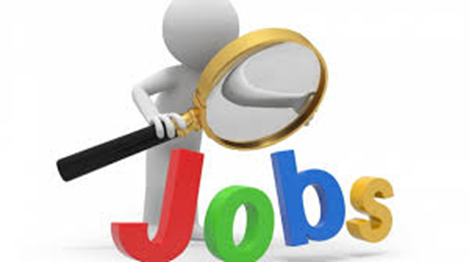 Създаване на продуктивна икономика
Осигуряване на работни места, респективно доходи за достоен живот
Намаляване на безработицата
Поддържане на лесен достъп до информация
Обединяване на усилия за справяне със значими общественоздравни проблеми
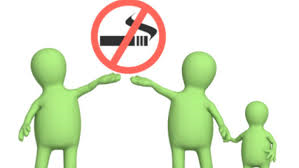 Ограничаване на тютюнопушенето на обществени места
Ограничаване на други РФ
Намаляване разпространението на социалнозначими заболявания
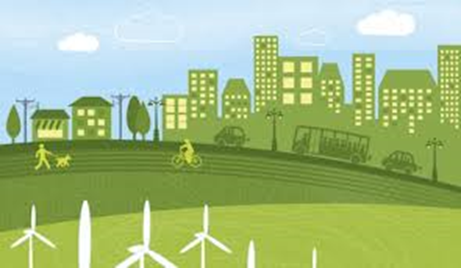 Създаване на сигурна жизнена среда
екологично чиста среда
чувство за сигурност и защитеност от насилие и посегателсто
удобен градски транспорт
промоция на активния начин на живот
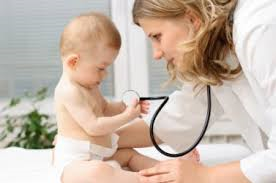 Създаване на ефективна здравна служба
Повишаване на инвестициите за здраве
Подобряване на женското и детското здраве
Грижа за лицата в неравностойно положение и със специфични здравни проблеми
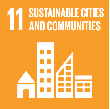 Нови предизвикателства
Урбанизация и възникване на мегаполиси
Глобално затопляне и “heat island effect”
Застаряване на населението
Мигрантски потоци
УЧИЛИЩЕ ЗА ЗДРАВЕ
Основна цел на проекта „Училище за здраве“ е  създаване на училището като привлекателно място за учене, работа и творческа изява
УЧИЛИЩЕ ЗА ЗДРАВЕ
Здравето и образованието са основни ценности на индивида и обществото и са взаимно-зависими: необразованите хора имат по-висок риск за здравето, хората с недобро здраве имат по-малки шансове за образование
Здравето на децата и подрастващите е неотменен приоритет на здравната политика във всяка страна и в глобален аспект. То е поставено на водещо място сред целите на стратегията „Здраве за всички през 21 век“ и целите на хилядолетието.
УЧИЛИЩЕ ЗА ЗДРАВЕ
Училището е естествено и подходящо място за осъществяване на промоция на здравето, защото обединява всички млади хора в периода на формиране на техния мироглед, навици, поведение и ефектът от здравнопромотивните дейности ще бъде най-пълен и дълготраен.

Училището винаги е било място, където се осъществява грижа за здравето, но начина, по който това се прави се променя.
УЧИЛИЩЕ ЗА ЗДРАВЕ
ТРАДИЦИОНЕН 
ПОДХОД
Базира се на биомедицинската концепция за здравето.
Здравното възпитание е адресирано към изолирани здравни проблеми и само към здравните потребности на учениците.  
Вниманието е насочено само към някои елементи на физическата среда.
Налагат се изолирани от контекста на средата правила за поведение. 
Ролята на семейството и обществената подкрепа не е добре оценена.
Базира се на холистичната концепция за здравето
Здравното възпитание засяга  проблемите в тяхната цялост, взаимовръзка и социален контекст и се отнася до здравните потребности на персонала, семейството, общността.
Полагат се усилия за оптимизиране на училищната среда в нейната цялост.
Работи се по изграждане на цялостна училищна политика в полза на здравето.
Координирана училищна програма за промоция на здравето